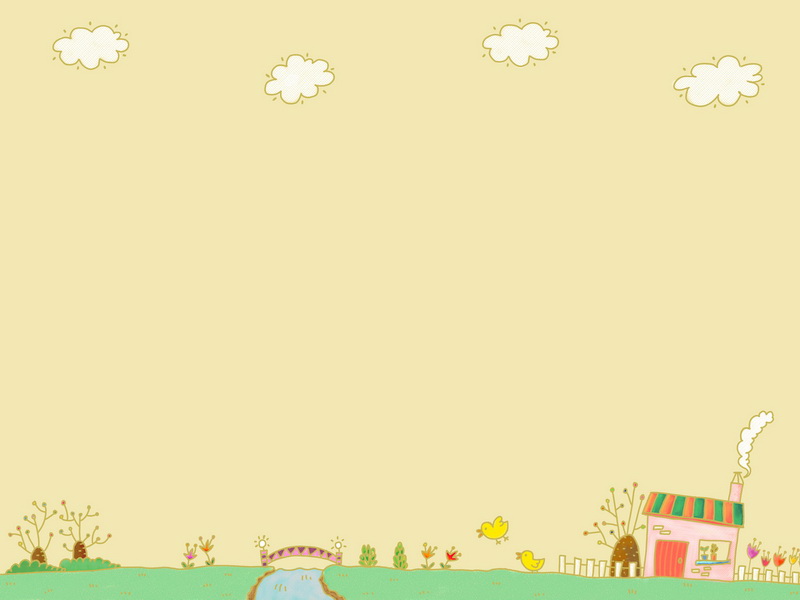 МБОУ «Школа № 19 Г. Ельца»
Индивидуальное логопедическое занятие по теме: 
«Узнавание и различение звука [м]. 
Упражнение в использовании звукоподражаний»
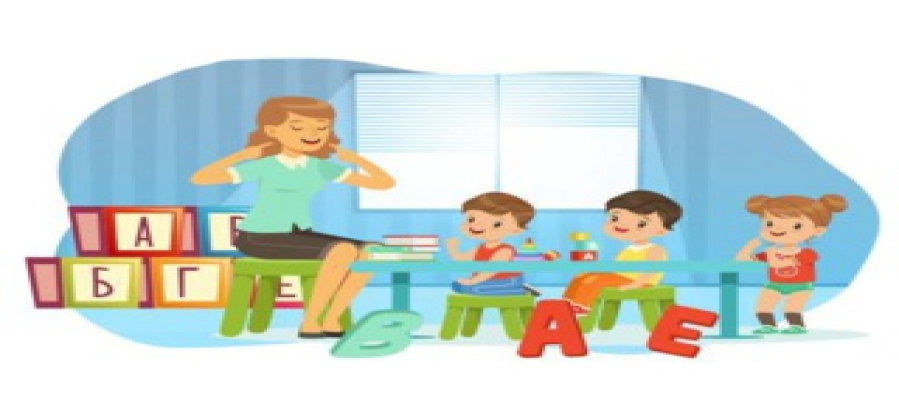 Подготовила 
учитель -логопед: 
Богданова Е.П.
Елец, 2023 г.
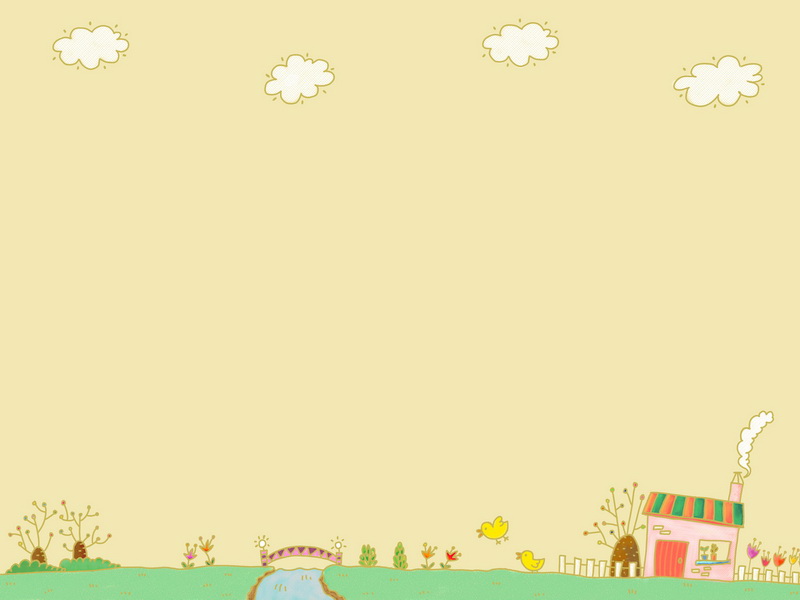 Цель: создание условий для формирования знаний о звуке [м] (умения узнавать, правильно произносить и  дифференцировать звук на слух). 
Задачи: 
 формировать умения различать звук [м] по акустическим и артикуляционным признакам; закреплять навык четкого произношения звука [м] и кинестетических ощущений от произнесения звука; формировать  представления о  графическом образе звука [м] - букве М; 
 развивать  и корригировать зрительную  и слуховую память и  внимание; развивать фонетико-фонематические представления, формировать процесс звукового анализа; развивать наглядно-образное мышление, восприятие, представления о сенсорных эталонах,  пространственных представлениях и ориентации на плоскости;  развивать артикуляционную и  мелкую моторику; формировать умение работать по словесной и письменной инструкции педагога; расширять представления об окружающем мире и способствовать обогащению  пассивного и активного словаря;
 формировать положительную мотивацию к обучению и взаимодействию с логопедом, воспитывать трудолюбие и интерес к  родному языку.
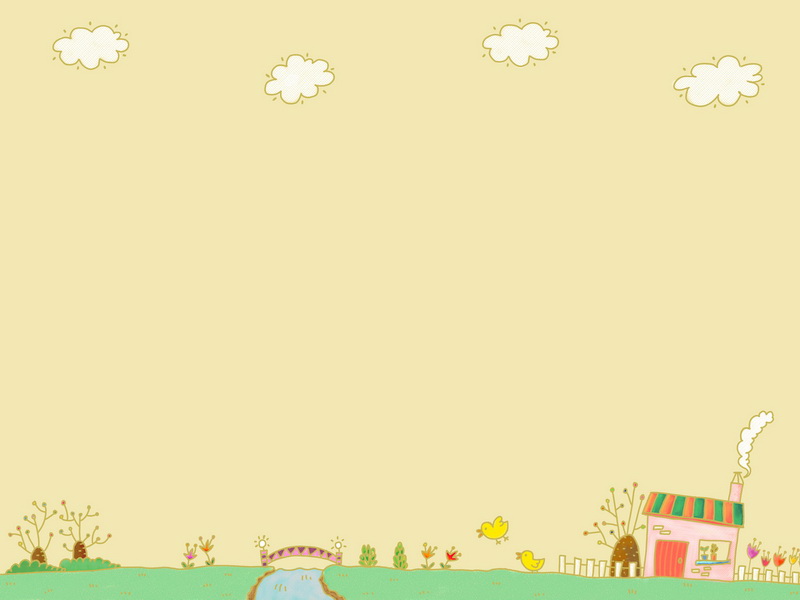 .
Оборудование: календарь природы, индивидуальное зеркало,  карточки с артикуляцией гласных звуков,  игрушка «Корова», разрезная картинка «Корова на лугу», карточки с чистоговорками, предметные картинки, изображение печатной буквы м, трафарет буквы М, камешки Марблс, разрезная «буква М», тетрадь, цветные карандаши, д/и «Собери мороженое», картинки для рефлексии.

Тип занятия: открытие нового знания.

По форме организации: комбинированное.

Форма работы: индивидуальная.
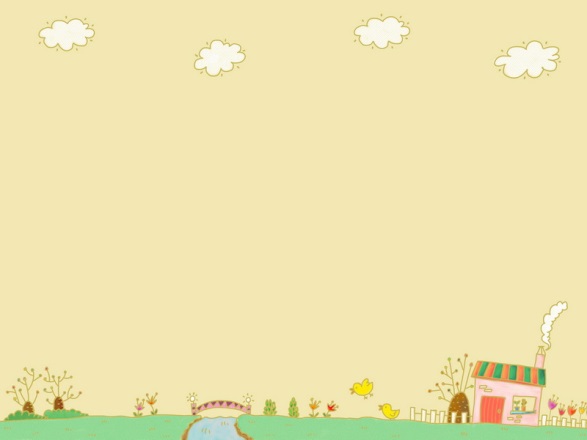 Ход занятия
Оргмомент. 
Этап мотивации учебной деятельности
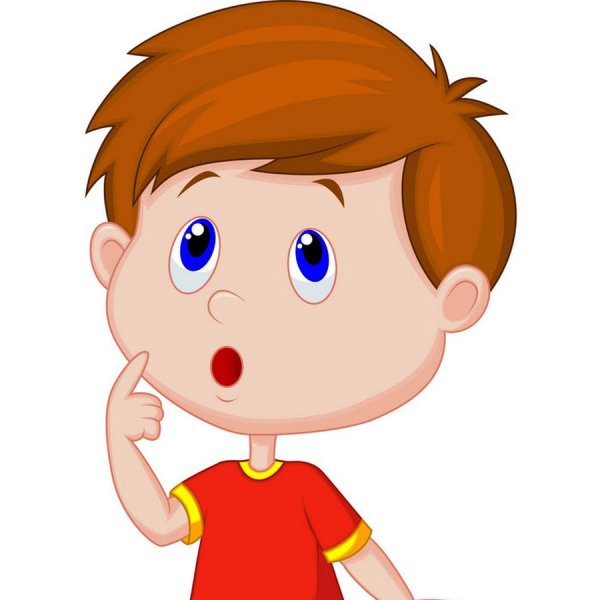 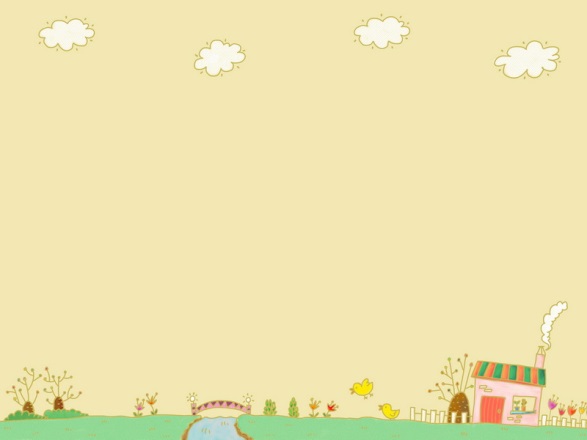 2. Актуализация опорных знаний. Введение в тему
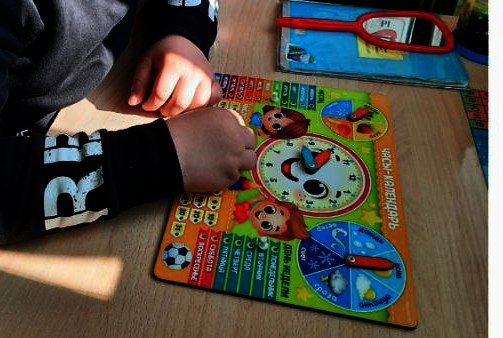 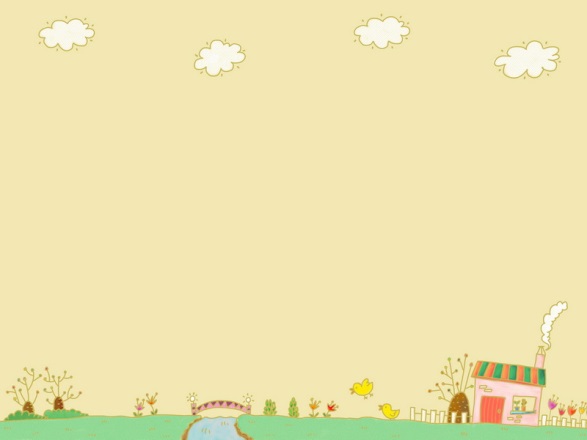 3. Работа по теме. Объяснение нового знания
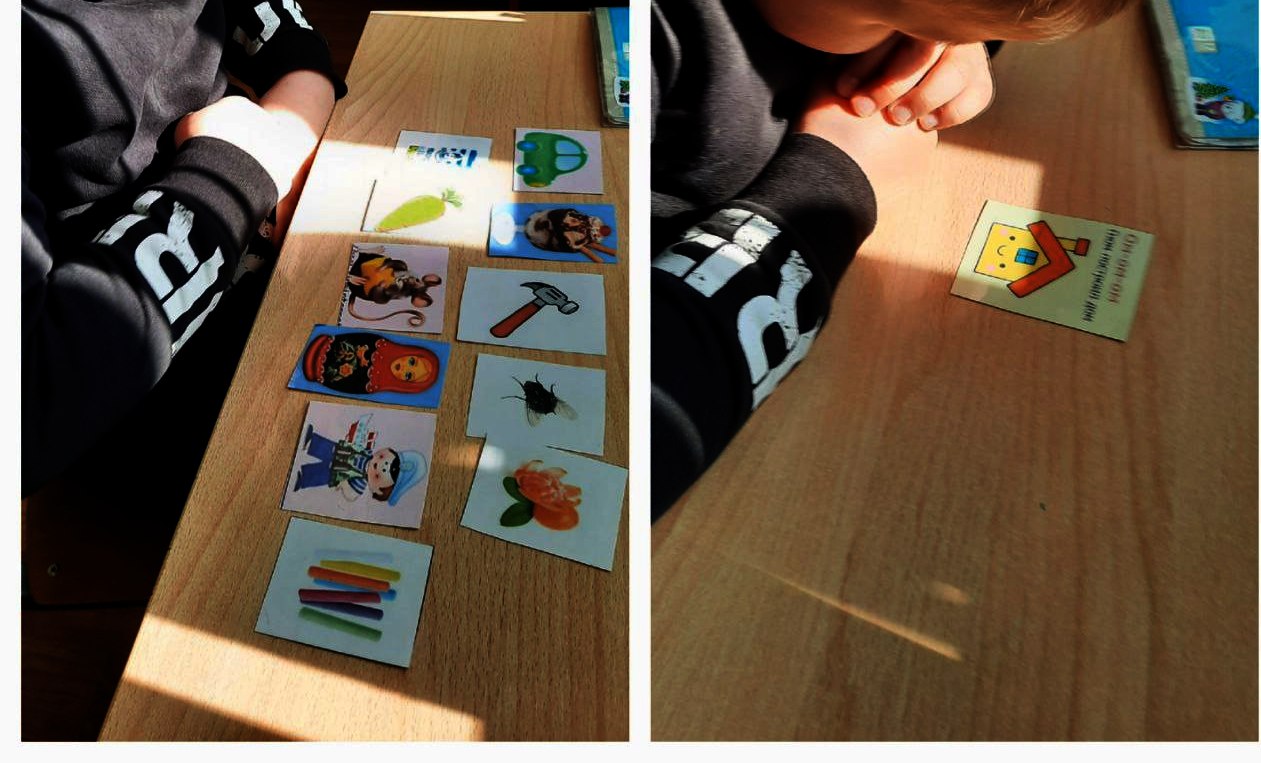 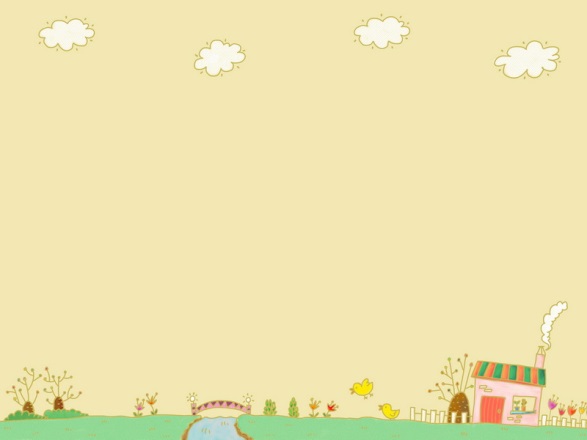 4. Физкультминутка
Корову пастух привел на луг  
(шагаем на месте).

Корова мычит: «Спасибо» - говорит (вытягиваем голову вперед, «мычим»)-

«Очень вкусная трава, идет кругом голова» (вращаем головой в одну, затем в другую сторону).

Бегает коровка  по лужочку ловко 
(бег на месте).
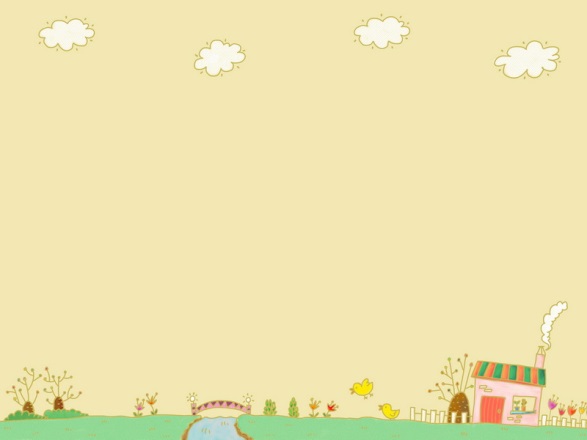 5. Работа по теме. Объяснение нового   знания
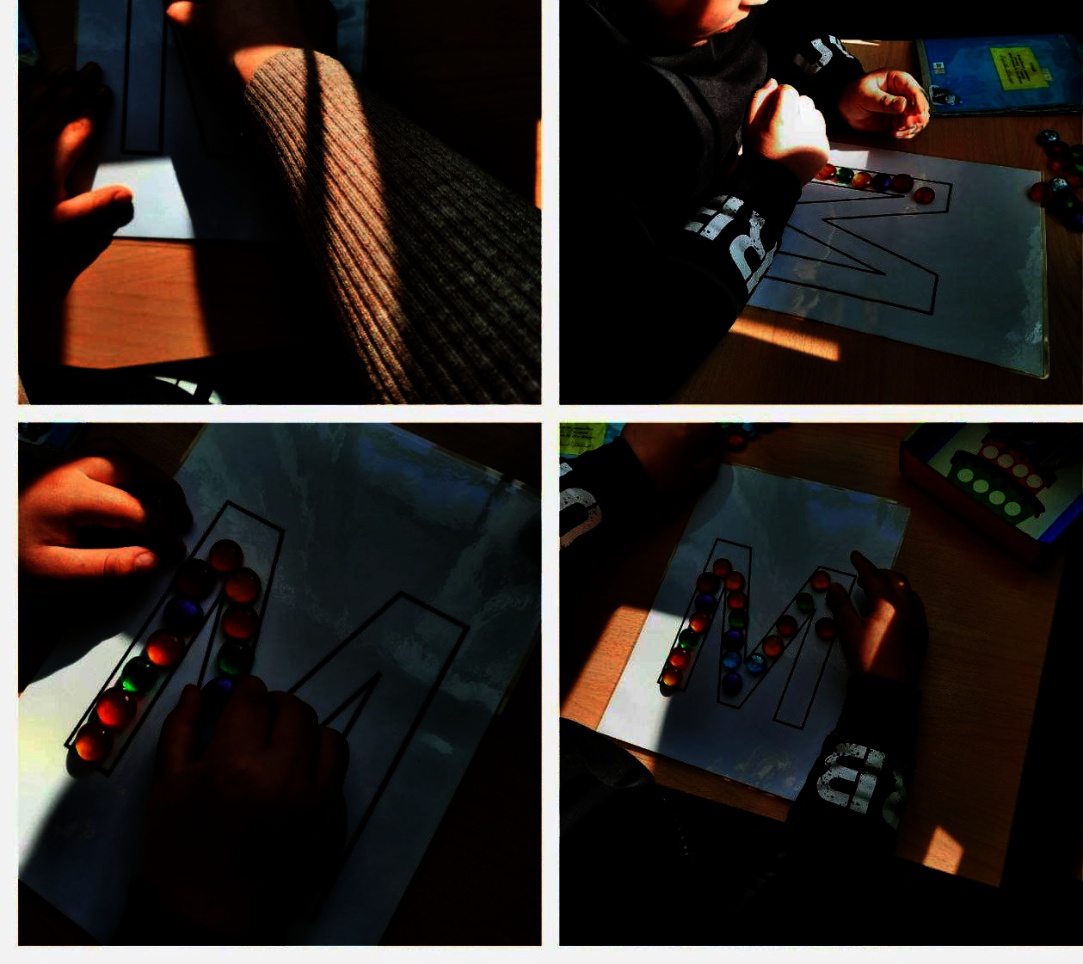 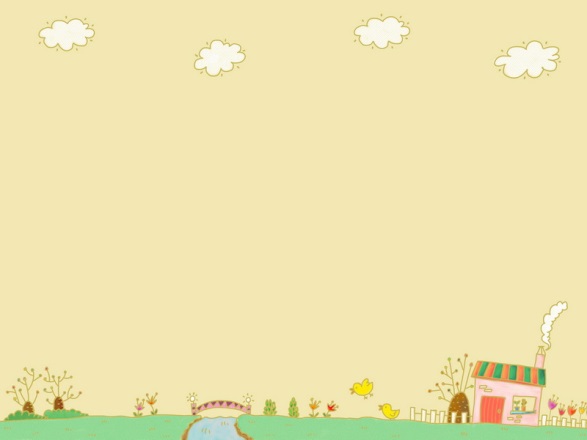 6. Включение нового знания в систему знаний. Повторение и закрепление знаний
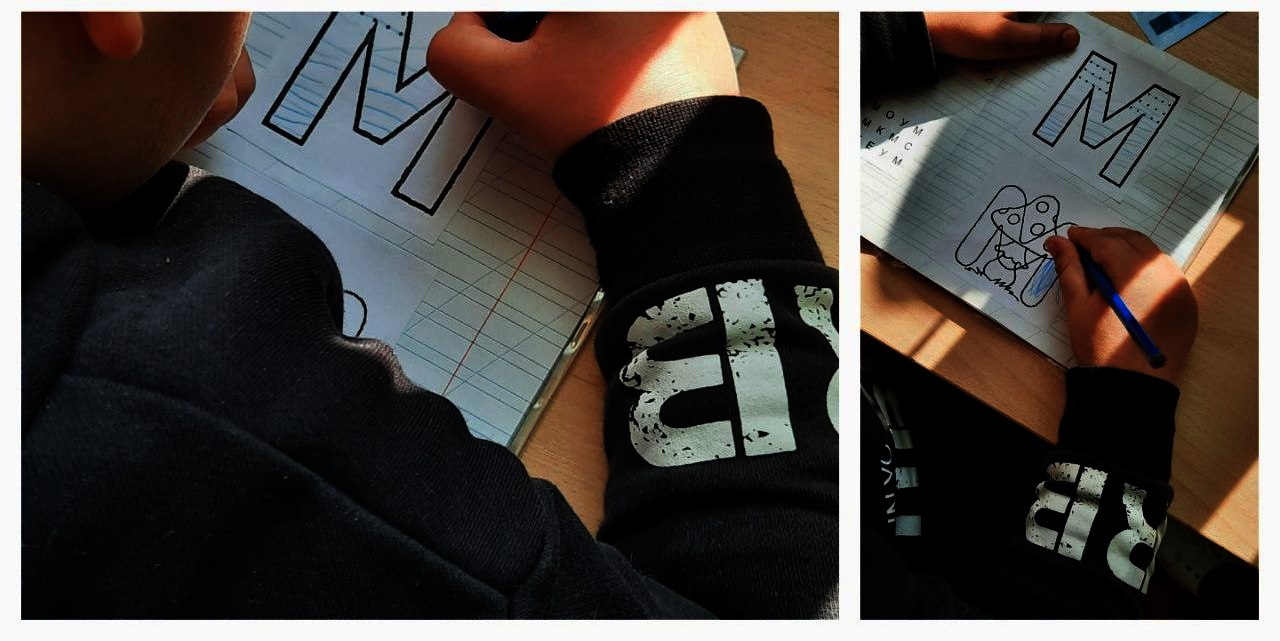 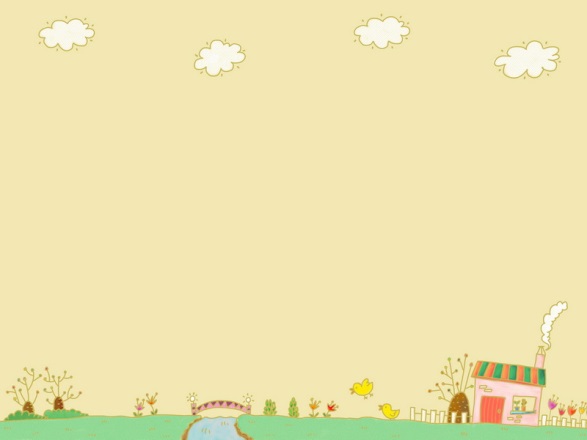 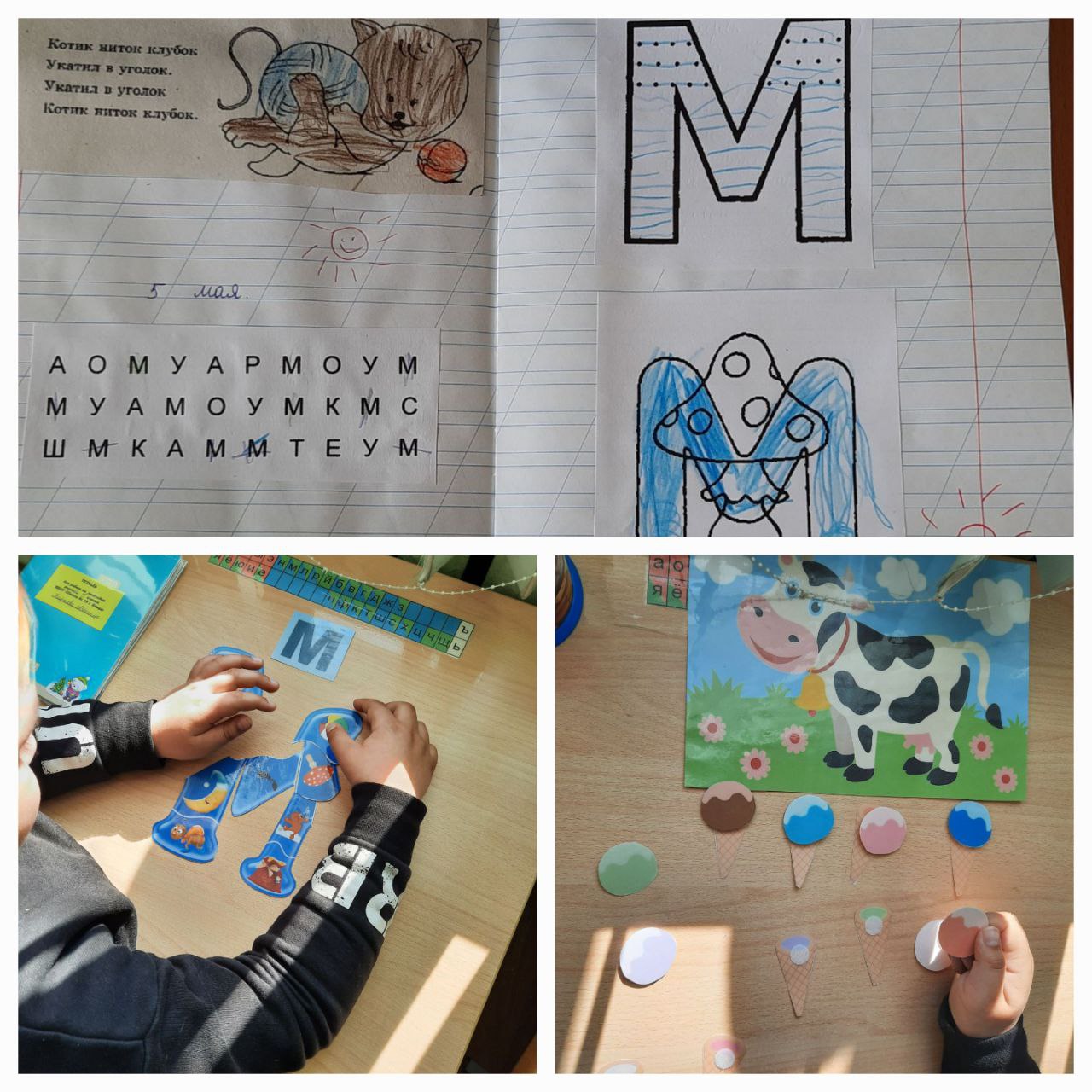 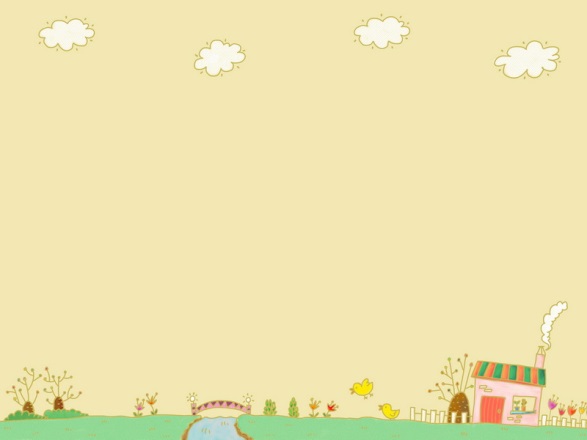 7. Итог . Рефлексия учебной деятельности
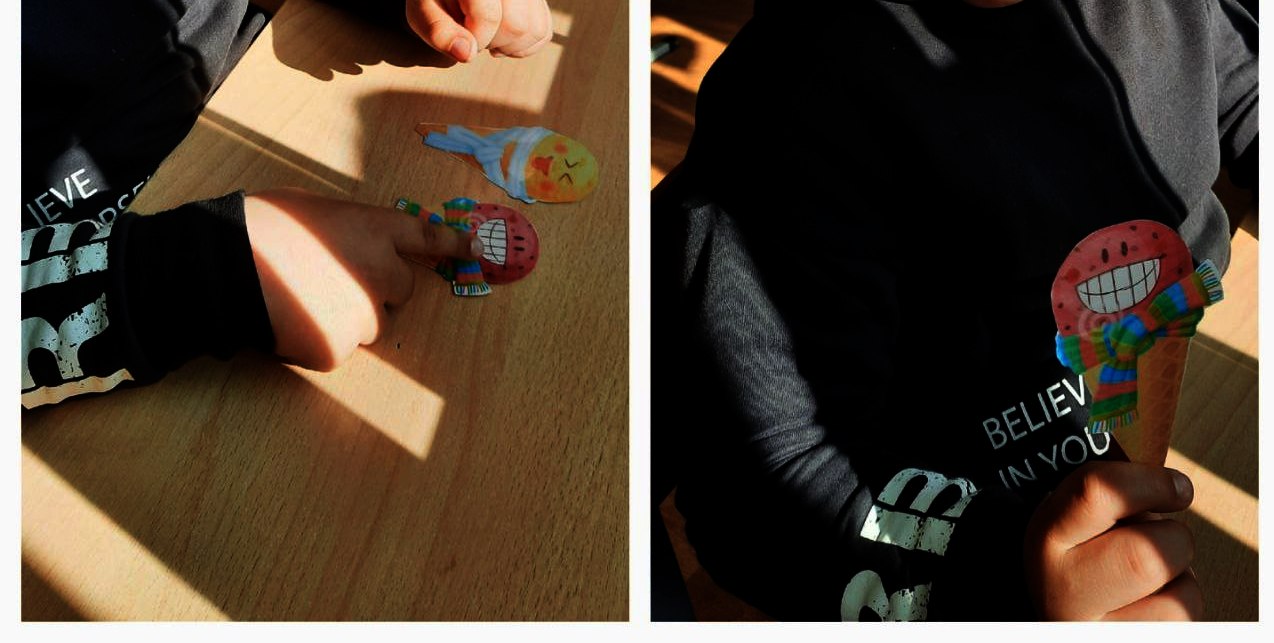 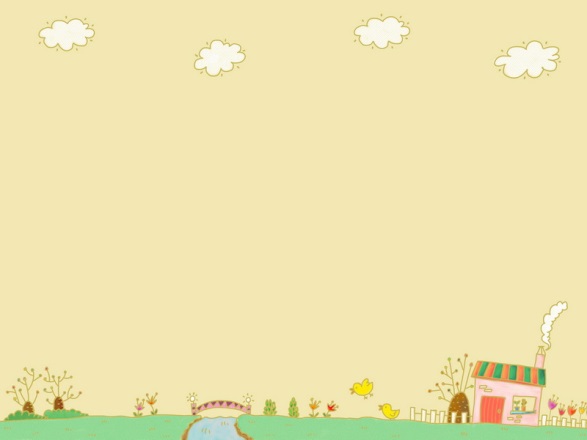 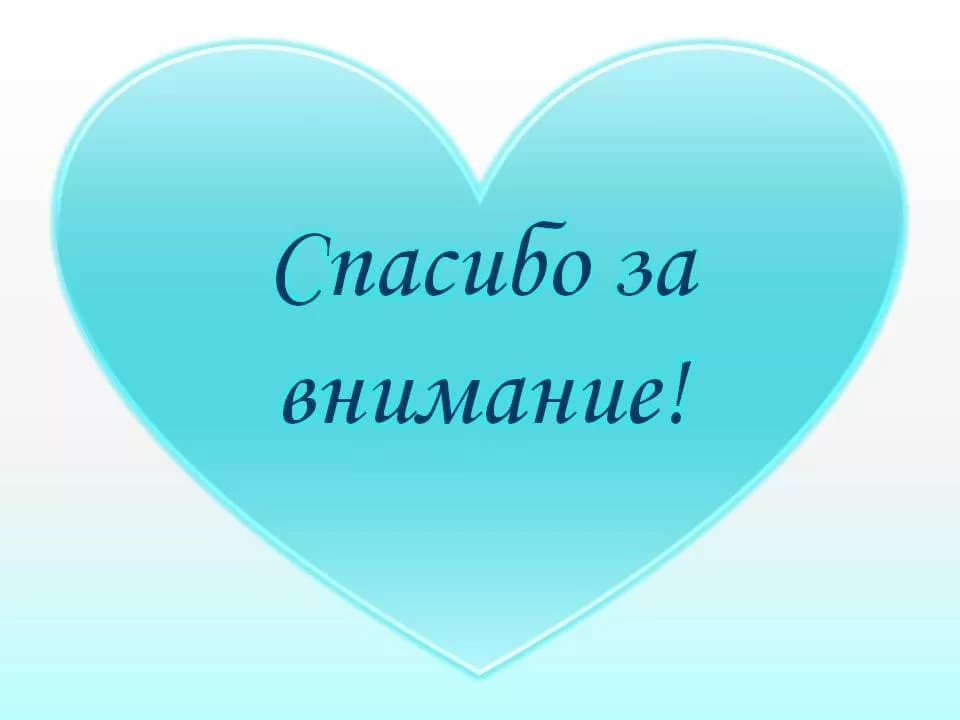